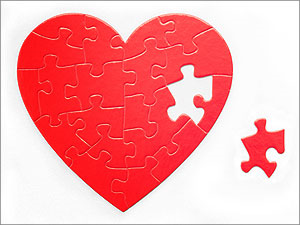 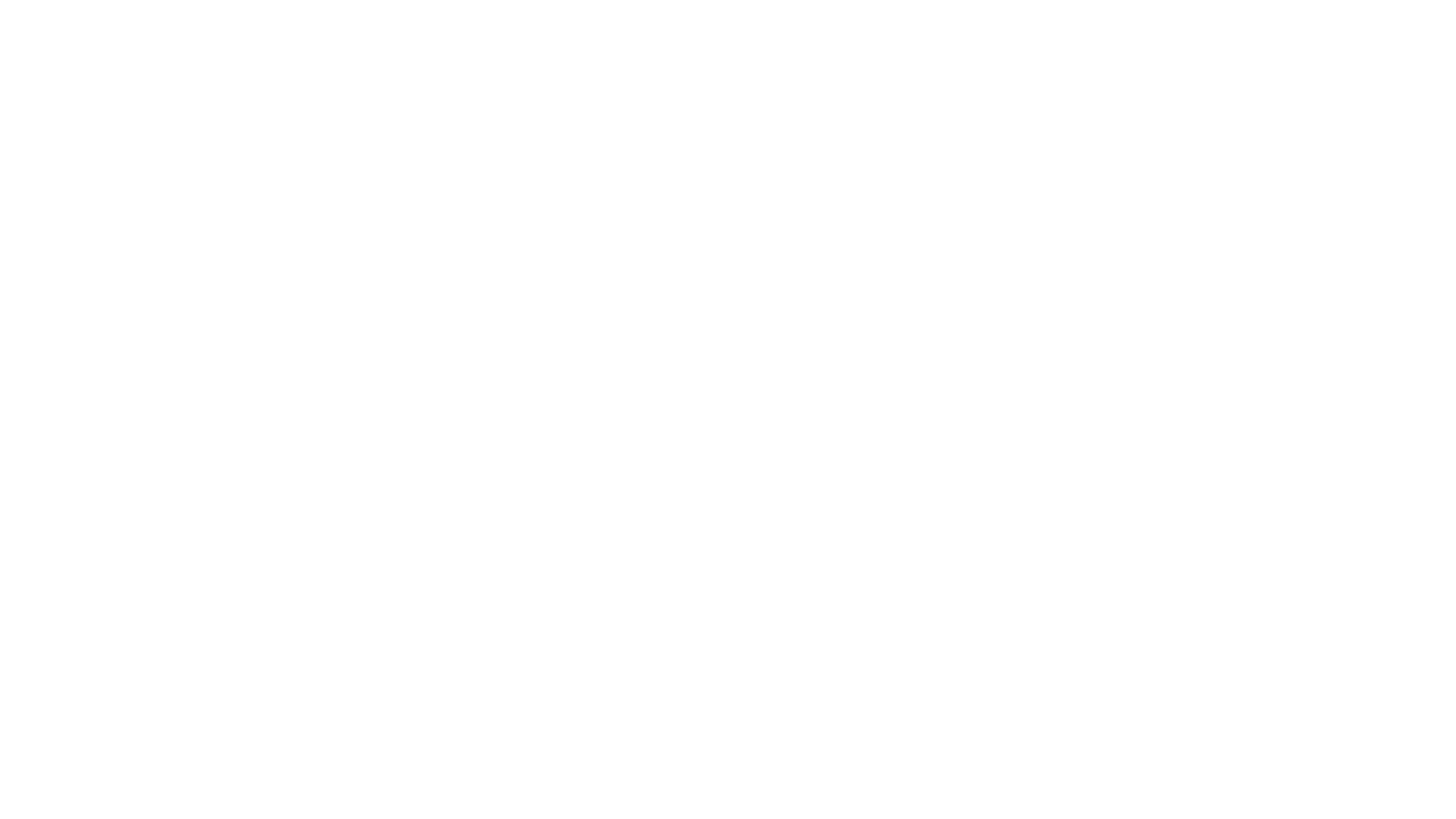 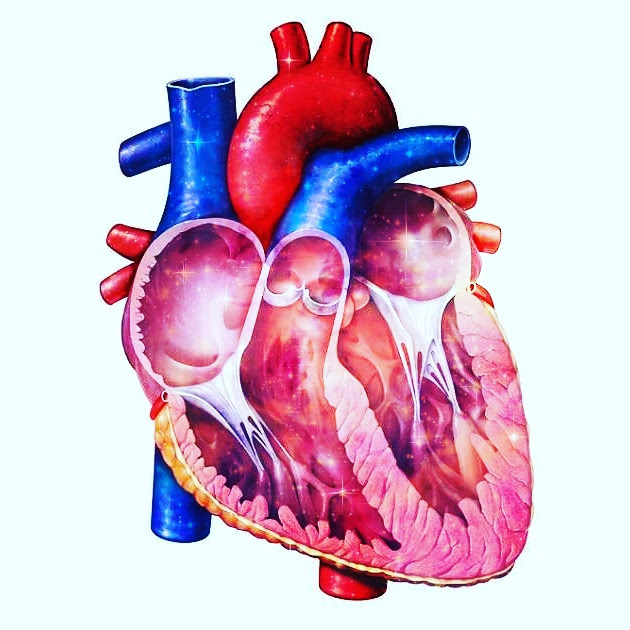 Klinisch redenerencirculatie
Inhoud deze week
Terugblik
Anatomie hart en bloedsomloop
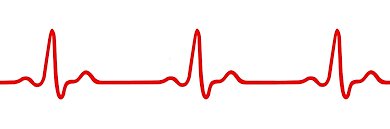 Wat weet je over...
circulatie?
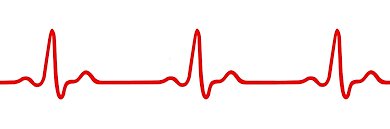 [Speaker Notes: Vraag; de dubbele bloedsomloop bestaat uit de kleine en de grote bloedsomloop. Beschrijf zowel de grote als de kleine bloedsomloop
Vraag; je zorgvrager heeft oedemateuze benen en is vermoeid. Welk klinisch probleem heeft je zorgvrager?
Vraag; wat is de functie van de av knoop?]
Prikkelautomaat van het hart
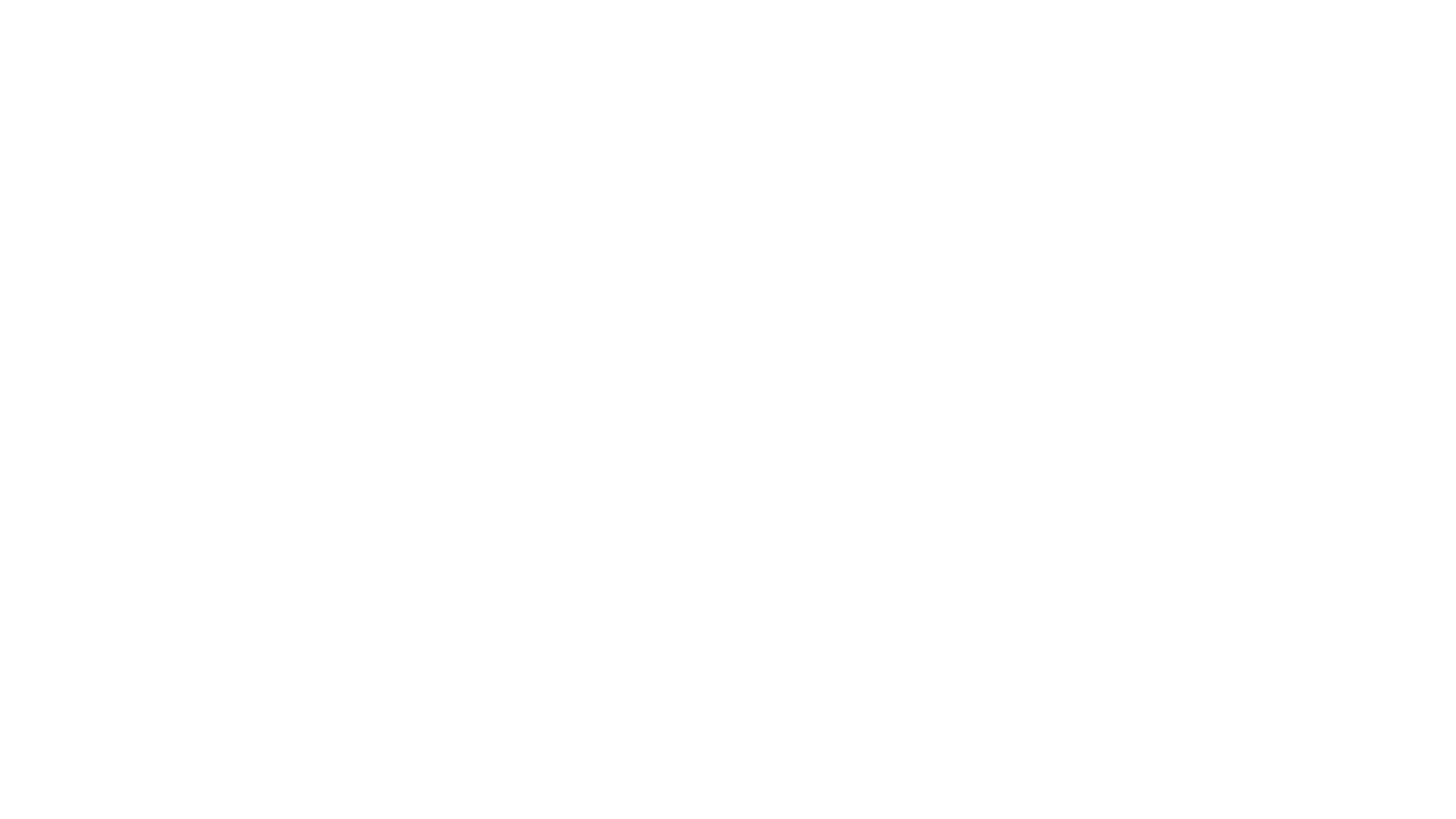 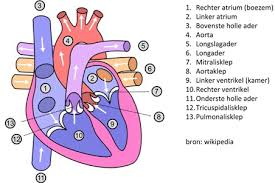 Aan de slag!
opdracht:- vul de termen bij de getallen in.(extra nr 3 en 11, resp bij pijl naar benenden en pijl naar boven)
Anatomie hart en bloedsomloop
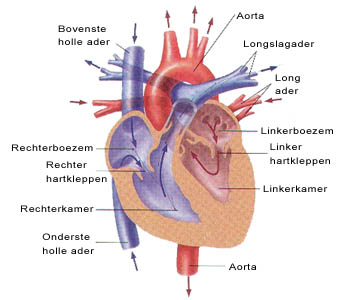 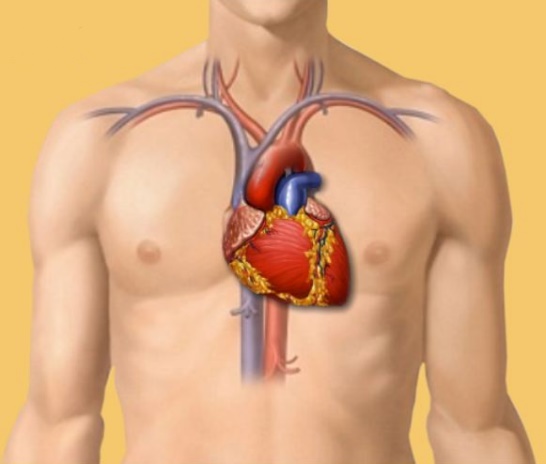 [Speaker Notes: Bespreek: ligging, bouw, kleppen (namen moeten ze kennen) en prikkelgeleiding (is goed terug te vinden in het anatomie boek!)

Het filmpje duurt 2:15 minuten en kun je zo nodig gebruiken als opfrisser]
Extra informatie
Uitleg decompensatio cordis
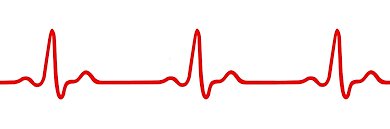 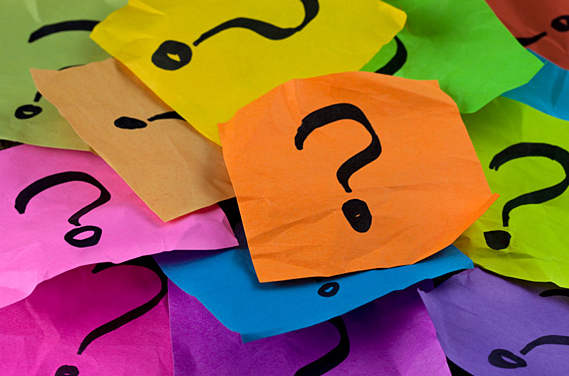 Vragen?